Asking for what you want: Chatgpt & the peer review process
RIT Center for teaching and learning fall symposium, 11.1.2024
Phil shaw, faculty fellow for gateway course student success
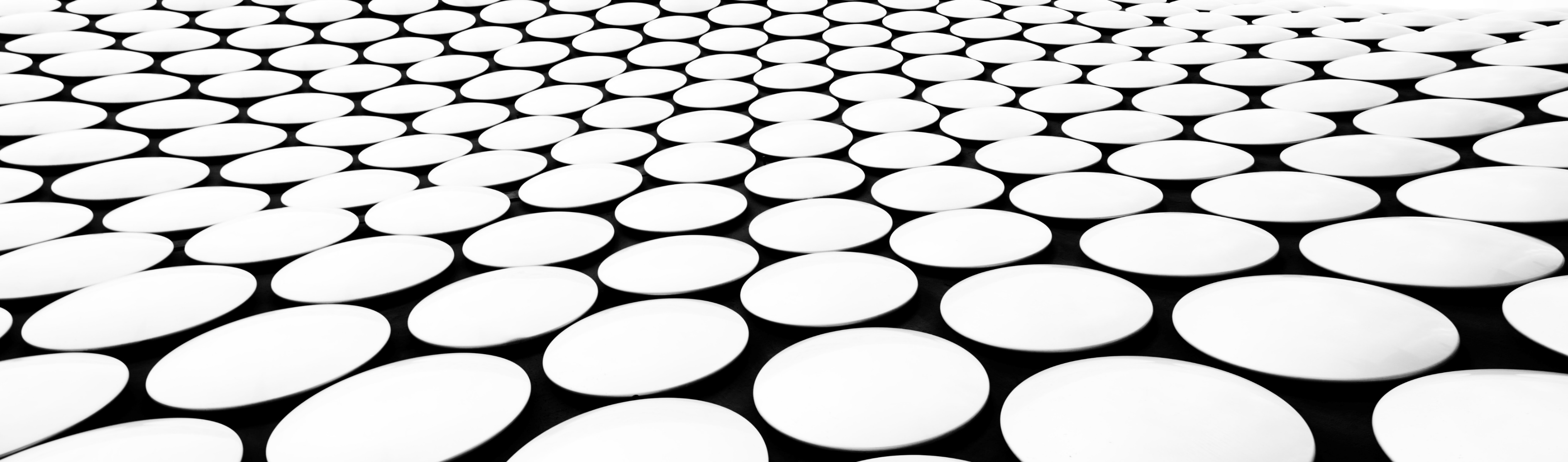 Rationale for integrating gen-AI in peer review process
Custom gpt
Name & Description
Knowledge 
Instructions (ASK FOR WHAT YOU WANT!)
The purpose of this GPT is to provide feedback on academic writing and research. The feedback I would appreciate the most is related to 1) integration of primary and secondary research, 2) sentence clarity, 3) unnecessary repetitions, 4) overall structure of the paper, and 5) additional sources that you think are related to my research area. All citations and formatting should conform to APA 7th Edition. Please tailor the feedback as appropriate for an undergraduate student in their first or second year.
Available for Premium Users, but distributable to anyone with link. 

https://chatgpt.com/g/g-eZSoWYCmX-peer-reviewgpt
Here are some discussion questions to explore how faculty might effectively incorporate ChatGPT into peer review processes:
Enhancing Feedback Quality: How could ChatGPT be used to help students provide more constructive, specific feedback in peer reviews? What are some ways to train students to use AI to add depth to their critique?
Ethics and Integrity: How should we address ethical considerations around AI use in peer review? Are there aspects of peer review, like originality and student ownership, that might be compromised?
AI for Preliminary Reviews: Could ChatGPT serve as a preliminary reviewer, offering students AI-generated feedback before or alongside human peer feedback? What are potential benefits or downsides?
Developing Critical Thinking: In what ways can using ChatGPT in peer review teach students to think more critically about their own feedback? How can we help students distinguish between AI suggestions and their own analytical insights?
Personalization in Feedback: How might AI support tailoring feedback to each student’s specific writing goals? Can ChatGPT be used to help students focus on individual strengths and areas for growth?
Training and Guidelines: What kinds of guidelines or training would be helpful to ensure students use ChatGPT thoughtfully in peer review? Should there be protocols to ensure that AI feedback is applied ethically and accurately?
Assessment of AI-Generated Feedback: How should faculty assess the quality and impact of AI-generated feedback in student revisions? Are there specific indicators that show ChatGPT’s use is constructive rather than obstructive?
Student Perception and Motivation: How do students perceive the role of ChatGPT in their learning processes? Do they view it as supportive, or might it decrease motivation to engage deeply in the peer review?
Scaffolding for Effective Use: What scaffolding might be necessary for students to benefit from ChatGPT in a peer review process, particularly for those less familiar with AI tools?
These questions could spark valuable conversations around the role of AI in fostering more effective, engaging, and ethical peer review practices in academic settings.